ES Unit 5                                              12/15/15
Lesson 5
SWBAT design a lab to simulate the effect of ocean acidification on shells.Do Now: What are the effects of the ocean increasing in acidity?
Ocean Acidification
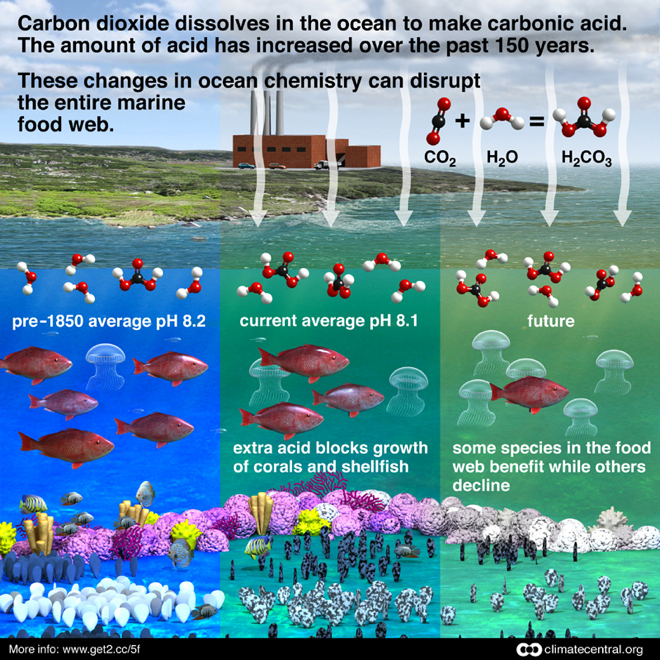 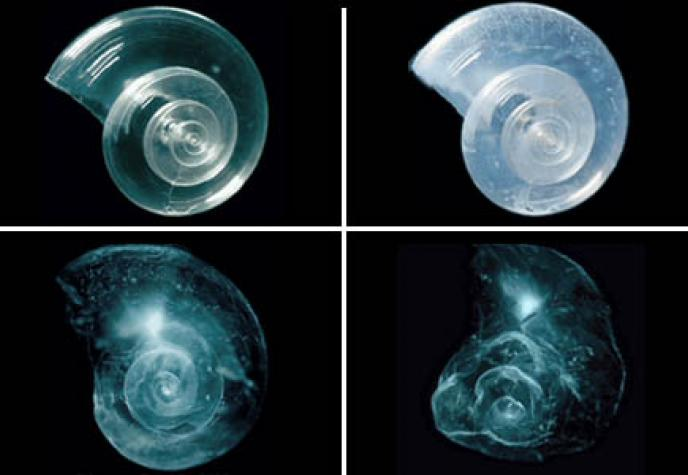 Homework Share
Share out your homework about ocean acidification.
Agenda
Design lab
Ocean Acidification Lab
Introduction: Leave blank space
Experimental Design:
Testable question: How does pH affect the mass of shells?
Independent variable:
Dependent variable:
STOP and call Ms. McDaniel over to check
Hypothesis: (If…. Then….. Because)
Constants
Constant: something that scientist makes sure is the same throughout the experiment
Ex. Watering the plants the same amount of water
Constants:____________
STOP and call Ms. McDaniel over
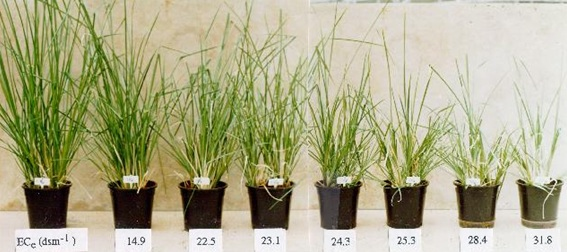 Control
Control: The part of the experiment that isn’t affected by the independent variable.
Ex: plant without any fertilizer
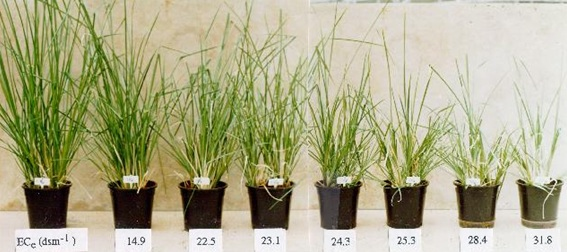 Control
Control:
Water
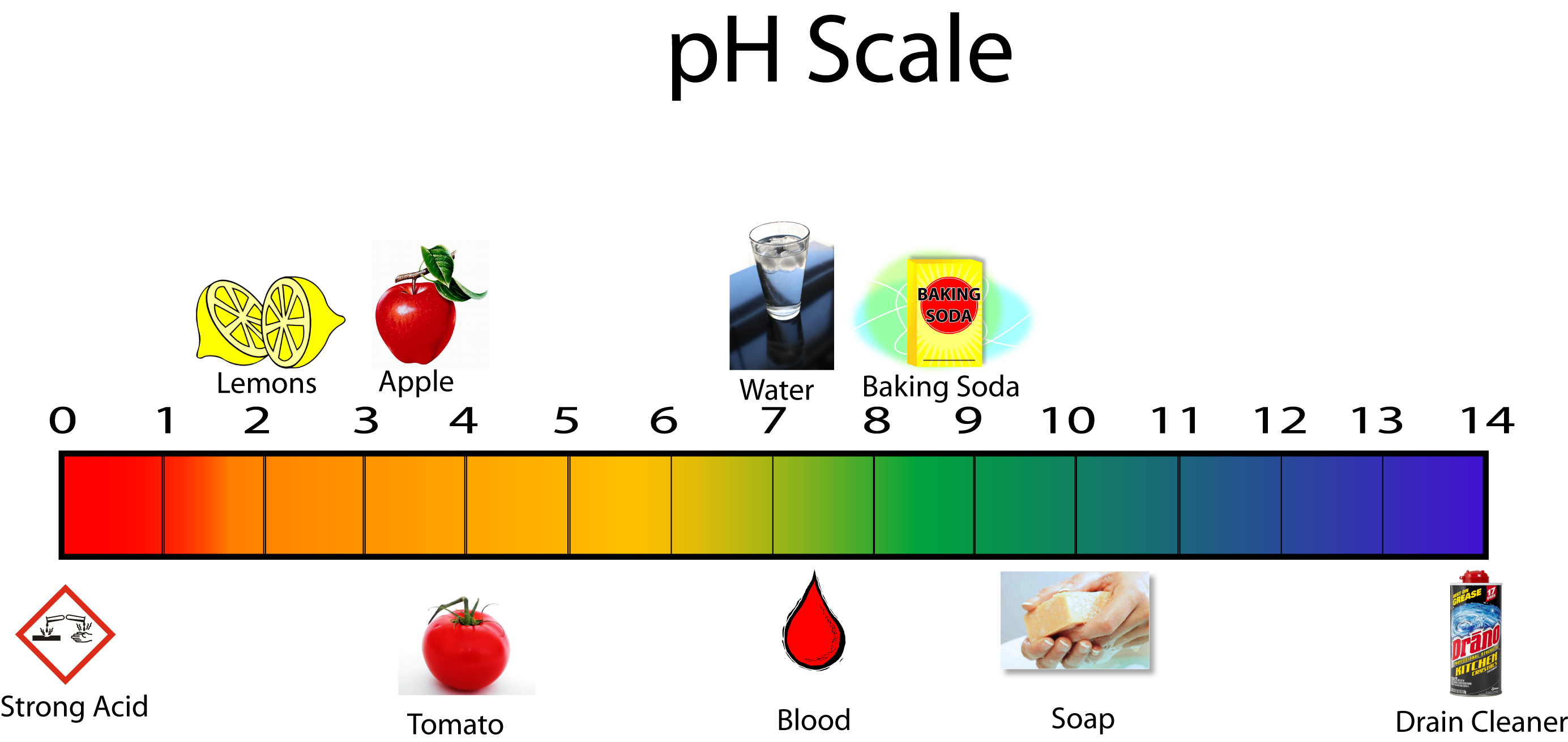 Materials
Materials:
Vinegar
Water
2 Beakers
Scale
Pipet
Goggles
Gloves
Tape
Introduction:
How are humans causing an increase in ocean acidification?
How is marine life being affected? (think shells…)
What is the purpose of this experiment? (hint… re-read the objective)
Procedure and Results:
Procedure: Leave blank space!

Results:
Homework
Write a paragraph in your own words that answers the following question: How will climate change affect New York City?
List your source!!